COVID-19 Vaccination programme for children
Acknowledgments to UKHSA for use of their training slides 
These slides are provisional – Subject to revision
Content
Learning objectives, key messages and introduction
COVID-19 symptoms and complications
COVID-19 in children
COVID-19 vaccination programme for children
Vaccine specific information
Learning objectives
By the end of this session, you should be able to:
explain what COVID-19 is and be aware of common symptoms / symptom progression
understand the COVID-19 vaccination programme for children and young people (5 – 17 year olds)
understand how to communicate key facts in response to questions from children and their parents, and direct them to additional sources of information
describe the key principles of how to correctly store, prepare and administer COVID-19 vaccines which have been authorised for use in the United Kingdom (UK) in children’s vaccination programmes
Pre-requisites to administering COVID-19 vaccine
Before administering COVID-19 vaccine, it is recommended you: 
have undertaken training in the management of anaphylaxis and Basic Life Support as specified by policy for your local area and are familiar with Resuscitation Council UK (RCUK) guidance on Management of Anaphylaxis in the Vaccination Setting 
have undertaken any additional statutory and mandatory training as required by your employer
have received COVID-19 vaccine training through attending a taught session and/or the eLearning for Healthcare COVID-19 vaccine e-learning programme
have completed the COVID-19 vaccinator competency assessment tool
have an understanding of the legal mechanisms by which immunisers can supply and administer COVID-19 vaccine and have an appropriate legal framework to supply and administer COVID-19 vaccine in place e.g. Patient Group Direction (PGD) or patient specific prescription, Patient Specific Direction (PSD), and be able to recognise the differences between these and understand which staff can use each of these
be able to describe the process of consent and how this applies when giving vaccines
accessed and read the following key documents: Green Book COVID-19 chapter, the ‘COVID-19 immunisation programme information for healthcare practitioners’, and the vaccine product information in the Summary of Product Characteristics or ‘Information for healthcare professionals’ documents  (MHRA website)
Key messages
vaccination to prevent COVID-19 is one of the key tools in controlling the pandemic 

scientists across the world have worked to develop vaccines which have then been rigorously tested for safety and efficacy

it is crucial that the COVID-19 vaccine is safely and effectively delivered to as many of those eligible as possible 

those with a role in delivering the COVID-19 vaccine programme need to be knowledgeable, confident and competent in order to promote confidence in the vaccination programme and deliver the vaccine safely
[Speaker Notes: https://coronavirus.jhu.edu/map.html]
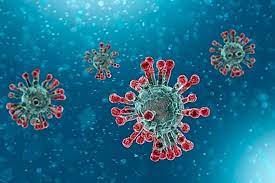 COVID-19 - SARS-CoV-2 – The disease
COVID-19 is the disease that is caused by infection with the SARS-CoV-2 virus which belongs to the Coronavirus family
 - SARS-CoV-2 stands for Severe Acute Respiratory Syndrome (SARS) and CoV for coronavirus
 - COVID-19 stands for Coronavirus Disease and 19 is from the year 2019 when it was first seen

SARS-CoV-2 virus is the most recently discovered coronavirus and has now affected many countries globally

because of the global spread and the substantial number of people affected, the World Health Organisation (WHO) declared COVID-19 as a pandemic on 11/03/2020 (Pan (all) demos (people))
Viral infection
viruses are much smaller than bacteria and consist of a small amount of either DNA or RNA surrounded by a protein coat called a capsid 

viruses cannot replicate themselves, but need to seek out the replication mechanism contained within a host cell 

examples of vaccine preventable viral diseases include measles, mumps, rubella, influenza, hepatitis A and B

Influenza viruses, which are RNA viruses, are constantly mutating into slightly different forms, which is why we need to produce and give different flu vaccines every year

SARs-CoV-2 is an RNA virus
Coronavirus structure
the key parts of the coronavirus are the RNA and the spike proteins

the RNA is surrounded by an envelope which has different roles in the life cycle of the virus. These may include the assembly of new virus and helping new virus to leave the infected cell

the spike proteins (S) are anchored into the viral envelope and form a crown like appearance, like the solar corona, hence the name coronavirus. The spike proteins attach to the target cell and allow the virus to enter it

the RNA is inside the envelope and acts as a template so that once it is inside the host cell, the coronavirus can replicate itself and be released into the body

the Spike protein and the RNA have been used to develop and make different vaccines to protect against SARs-CoV-2
[Speaker Notes: Diagram of coronavirus virion structure showing spikes that form a "crown" like the solar corona, hence the name
https://commons.wikimedia.org/wiki/File:3D_medical_animation_coronavirus_structure.jpg]
Transmission of COVID-19 infection
For transmission to occur, the SARs-CoV-2 virus needs to be transported to a susceptible person. To do this, it needs to have:

a portal of exit (from the place where it is living and replicating)
a mode of transmission (such as coughing or sneezing) and 
a portal of entry (to the susceptible host)

COVID-19 spreads primarily from person to person through small droplets from the nose or mouth which are expelled when a person with COVID-19 coughs, sneezes, or speaks.

These droplets can also survive on objects and surfaces such as tables, doorknobs and handrails.

People can catch COVID-19 if they breathe in these droplets from a person infected with the virus or  by touching contaminated objects or surfaces, then touching their eyes, nose or mouth.
COVID-19 Chain of infection
COVID-19 Symptoms
The incubation period is 3 to 6 days but can vary between 1 and 11 days.

The symptoms of COVID-19 and other respiratory infections are very similar, they include:

new or continuous cough 
high temperature, fever or chills 
loss or change to sense of smell or taste
fatigue, lethargy and unexplained tiredness
shortness of breath
headache 
sore throat
stuffy or runny nose
aching muscles
diarrhoea and vomiting
loss of appetite
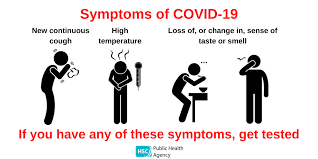 [Speaker Notes: https://www.nidirect.gov.uk/articles/coronavirus-covid-19-symptoms]
COVID-19 symptom progression
Symptoms may begin gradually and are usually mild.

the majority of people (around 80%) have asymptomatic to moderate disease and recover without needing hospital treatment

around 15% may get severe disease including pneumonia; older people and those with underlying medical problems such as high blood pressure, heart and lung problems, diabetes, or cancer are more likely to develop serious illness

around 5% become critically unwell. This may include septic shock and/or multi-organ and respiratory failure

the infection fatality ratios (IFR) for COVID-19 during the first wave in the UK, derived from combining mortality data with infection rates in seroprevalence studies, showed markedly higher IFR in the oldest age groups
[Speaker Notes: https://www.bmj.com/content/bmj/368/bmj.m800.full.pdf

https://www.gov.uk/government/publications/covid-19-the-green-book-chapter-14a]
Complications of COVID-19 disease
Complications from COVID-19 can be severe and fatal. 
The risk of developing complications increases with age and is greater in those with underlying 
health conditions.   

The type of complication that can develop may include:

venous thromboembolism
heart, liver and kidney problems
neurological problems
coagulation (blood clotting) failure
respiratory failure
multiple organ failure
septic shock
[Speaker Notes: https://bestpractice.bmj.com/topics/en-us/3000168/complications]
Symptoms in children and young people
in general children appear to exhibit mild disease

although cough and fever are the main symptoms in children, a UK study tracking children of healthcare workers showed that of those who were seropositive, gastrointestinal symptoms were also commonplace 

a study of children and young people aged less than 19 years admitted to hospital with laboratory confirmed SARS-CoV-2 reported that the median age of those enrolled in the study was 4.6 years

of the 651 children and young people in the study, 42% had at least one other medical condition (co-morbidity). These included neurological conditions (11%), haematological, oncological or immunological conditions (8%) and asthma (7%)

initial evidence suggested that children had a lower susceptibility to SARS-CoV-2 infection, and they were unlikely to be key drivers of transmission at a population level. However, a prospective study found higher secondary attack rates where the household index case was a child
[Speaker Notes: In one study, 11% of children and adolescents presented with fatigue, headache, myalgia, sore throat, lymphadenopathy and a low platelet count.

Swann et al, 2020. Clinical Characteristics of children and young people admitted to hospital with COVID-19 in United Kingdom: prospective multicentre observational cohort study BMJ 2020; 370:m3249 

Viner et al, 2020 Susceptibility to SARS-CoV-2 Infection Among Children and Adolescents Compared with Adults: A Systematic Review and Meta-analysis. JAMA Pediatr. 2020 Sep 25:e204573. doi: 10.1001/jamapediatrics.2020.4573. Epub ahead of print. PMID:32975552; PMCID: PMC7519436.]
Complications from COVID-19 in children and young people
an extremely rare but severe multisystem inflammatory syndrome (MIS-C) occurring 2 to 4 weeks after the onset of COVID-19 has been identified in children and adolescents

known as ‘Paediatric multisystem inflammatory syndrome temporally associated with SARS-CoV-2 infection’ (PIMS-TS), this severe presentation in children is extremely rare, but appears to encompass a wide range of features, including fever, gastrointestinal symptoms, rash, myocardial injury and shock

PIMS-TS shares features with Kawasaki disease and toxic shock syndrome and can present in both the acute and convalescent phases of COVID-19 infection 

of the children admitted to hospital, 18% required critical care. This was associated with:
- age, particularly for those less than one month old and for those age 10 -14 years 
- black ethnicity and 
- admission to hospital for more than five days before symptom onset

other complications from COVID-19 in children and young people include fever, cardiac symptoms (myocarditis, heart failure) and GI symptoms (abdominal pain, diarrhoea, vomiting)
[Speaker Notes: MIS-C shares features with Kawasaki disease and toxic shock syndrome and can present in both the acute and convalescent phases of COVID-19 infection. 

https://bestpractice.bmj.com/topics/en-us/3000168/complications]
COVID-19 Vaccines
COVID-19 vaccines currently available for use in the UK national COVID-19 vaccination programme include:

COVID-19 Vaccine Pfizer BioNTech (Comirnaty 30 micrograms/dose)
	given authorisation for temporary supply by the MHRA on 2 December 2020 	and then granted Conditional Marketing Authorisation (CMA) on 9 July 2021. 	This vaccine is authorised for adults and adolescents from the age of 	12 years 

COVID-19 Vaccine Pfizer BioNTech (Comirnaty 10 micrograms/dose) 
	granted CMA on 22 December 2021. This vaccine is authorised for 	children from 5 to 11 years of age

COVID-19 Vaccine Moderna (Spikevax) 
	given authorisation for temporary supply by the MHRA on 8 January 2021 	and then granted CMA on 1 April 2021
COVID-19 Vaccines (continued)
COVID-19 Pfizer BioNTech bivalent vaccine (Comirnaty® Original/Omicron BA.1) 
	 granted CMA on 02 September 2022. Authorised for adults 	 and adolescents from the age of 12 years 

COVID-19 vaccine Moderna (Spikevax® bivalent Omicron BA.1 / original ‘wild type’) 
	granted CMA on 15 August 2022

COVID-19 vaccine Novavax (Nuvaxovid®)
	 granted CMA on 03 February 2022. Authorised for 	 	 primary vaccination in those 12 years and older
COVID-19 MRNA vaccines (Pifzer-BioNtech and Moderna)
the Pfizer-BioNTech and Moderna COVID-19 vaccines are messenger ribonucleic acid (mRNA) vaccines

they contain the genetic sequence (mRNA) for the spike protein which is found on the surface of the SARS-CoV-2 virus, wrapped in a lipid envelope (referred to as a nanoparticle) to enable it to be transported into the cells in the body

when injected, the mRNA is taken up by the host’s cells which translate the genetic information and produce the spike proteins

these are then displayed on the surface of the cell. This stimulates the immune system to produce antibodies and activate T-cells which prepare the immune system to respond to any future exposure to the SARS-CoV-2 virus by binding to and disabling any virus encountered

as there is no whole or live virus involved, the vaccine cannot cause disease. The mRNA naturally degrades after a few days
Novavax COVID-19 vaccine (Nuvaxovid®)
Nuvaxovid® is the COVID-19 vaccine developed by Novavax 

this vaccine uses a recombinant S protein (grown in baculovirus infected insect cells) as an antigen with the Matrix-MTM adjuvant

the adjuvant includes two saponins derived from tree bark
Variant vaccines
following the recognition of the Omicron variant becoming the dominant global circulating strain during 2022, many vaccine manufacturers have rapidly developed second generation vaccines that may have broader coverage against SARS-CoV-2 variants

there is no evidence, as yet, that vaccines based on the whole virion offer better or broader protection

those approved or approaching licensure have been developed as boosters and have either replaced the spike protein from the original vaccine strain with an Omicron BA.1 strain, or developed a bivalent formulation containing the spike protein sequences from both the ancestral strain and an Omicron variant

so far, the emergence of new variants has been too rapid to enable incorporation of a new strain in time to respond to any increase in disease. Rates of infection in the summer of 2022 were largely driven by infection with Omicron BA.4 and BA.5 and so the degree of cross protection from the BA.1 containing vaccines is being rapidly investigated
The COVID-19 vaccination programme for children and young people
The COVID-19 vaccination programme for children and young people (<18) in Northern Ireland has now been extended to include: 
all children and young people aged between 5 -17 years

Further guidance on the COVID-19 vaccination programme as applied to these specific age-groups is provided on the next slides.
Children (5 – 11 year olds) (1)
On 22 December 2021, the JCVI recommended that children aged 5 to 11 years in the following two groups should be offered two paediatric doses of the Pfizer BioNTech Comirnaty vaccine with an interval of eight weeks between the first and second doses:
children aged 5 – 11 years who are in a recognised clinical risk group (who are at higher risk of severe COVID-19). Details of risk groups for 5 – 15 year olds is provided in the Green Book COVID-19 chapter 
children aged 5 – 11 years who are a household contact of someone who is immunosuppressed defined as those who expect to share living accommodation on most days (and therefore for whom continuing close contact is unavoidable) with individuals of any age who are immunosuppressed.

Children in this group will be eligible for a booster dose in the autumn programme.

Children in high risk groups who turn 5 years of age after August 2022 will become eligible for primary vaccination and can also receive a booster during the autumn programme, provided there is at least three months since their second (or third) primary dose.
[Speaker Notes: JCVI statement on COVID-19 vaccination of children and young people: 22 December 2021 - GOV.UK (www.gov.uk)

JCVI statement on vaccination of children aged 5 to 11 years old - GOV.UK (www.gov.uk)]
Children (5 – 11 year olds) (2)
in February 2022, JCVI further recommended a one-off, non-urgent programme to offer vaccination to all children aged 5 – 11 years who are not in a clinical risk group. Two paediatric doses of the Pfizer BioNTech Comirnaty vaccine should be offered with an interval of twelve weeks between the first and second doses

as this offer is non-urgent, JCVI has recommended that delivery of paediatric non-COVID-19 immunisation programmes across all ages should receive due attention. Coverage in these other programmes has fallen behind during the pandemic, and may thus be increasing health inequalities, so it is important that COVID-19 vaccination does not further impact on these programmes

Children aged 5 to 11 years should receive the Pfizer BioNTech Comirnaty® 10 micrograms/dose COVID-19 vaccine formulated for use in this age group.
Children (12 – 15 year olds) (1)
JCVI recommend children from 12 years old in the following groups receive 2 doses of vaccine eight weeks apart:
Children and young people aged 12 years and over with specific underlying health conditions that put them at risk of serious COVID-19  
chronic respiratory disease, heart conditions, kidney, liver and digestive system conditions and chronic neurological disease
endocrine disorders
immunosuppression
asplenia or dysfunction of the spleen
serious genetic abnormalities that affect a number of systems
Further detail about these groups is provided in the Green Book COVID-19 chapter 

Children and young people aged 12 years and over who are household contacts of immunosuppressed individuals 
who expect to share living accommodation on most days (and for whom continuing close contact is unavoidable) with individuals of any age who are immunosuppressed

These children will be eligible for a booster in the autumn programme.
[Speaker Notes: JCVI statement on COVID-19 vaccination of children aged 12 to 15 years: 3 September 2021 - GOV.UK (www.gov.uk)]
Children (12 –15 year olds) (2)
On 13th September 2021, the Chief Medical Officers recommended that the COVID-19 vaccination programme be extended to include all 12 to 15 year olds, in addition to those in ‘at-risk’ groups. 

It was recommended that 12 -15 years old not in ‘at-risk’ groups should be offered a first dose of COVID-19 vaccine to:
reduce the chances of them catching COVID-19
reduce the number of outbreaks in schools
help avoid school absences and disruption to face-to-face education. 

On 29th November 2021, JCVI recommended that a second dose should be offered to all 12-15 year olds not in ‘at-risk’ groups after an interval of twelve weeks. This can be shortened to eight weeks in periods of high incidence or where there was concern about vaccine effectiveness (for example a new variant).

The Pfizer BioNTech Comirnaty 30 micrograms/dose vaccine is the only vaccine currently recommended for primary vaccination in those aged from 12 - 17 years of age in the UK.
[Speaker Notes: https://www.health-ni.gov.uk/sites/default/files/publications/health/doh-uk-cmo-letter-130921-revised.pdf

https://www.gov.uk/government/publications/universal-vaccination-of-children-and-young-people-aged-12-to-15-years-against-covid-19/universal-vaccination-of-children-and-young-people-aged-12-to-15-years-against-covid-19]
Young people (16-17 year olds)
Young people aged 16-17 years at higher risk
JCVI recommends young people aged 16 to 17 years who are in a recognised clinical risk group (see Green Book COVID-19 chapter), and those who work in health and social care, should receive two doses of vaccine at an interval of at least eight weeks

this includes those aged 16 to 17 years who expect to share living accommodation on most days with individuals of any age who are immunosuppressed

Other young people aged 16-17 years
JCVI recommends all 16 to 17-year-olds who are not in a risk group should be offered two doses of vaccine at an interval of at least twelve weeks

this longer interval reflects the strong evidence of high levels of protection against severe disease from the first dose, and emerging evidence that countries with longer schedules may have a lower rate of myocarditis after the second dose
[Speaker Notes: https://www.gov.uk/government/publications/covid-19-vaccination-in-children-and-young-people-aged-16-to-17-years-jcvi-statement-november-2021/joint-committee-on-vaccination-and-immunisation-jcvi-advice-on-covid-19-vaccination-in-people-aged-16-to-17-years-15-november-2021

https://www.gov.uk/government/publications/uk-vaccine-response-to-the-omicron-variant-jcvi-advice/jcvi-advice-on-the-uk-vaccine-response-to-the-omicron-variant]
Interval between COVID-19 vaccines and COVID-19 infection (1)
vaccination of individuals who may be infected, asymptomatic or incubating COVID-19 infection is unlikely to have a detrimental effect on the illness

however, vaccination should be deferred in those with confirmed infection to avoid confusing the differential diagnosis

vaccination of adults and ‘at risk’ children and young people (aged 5 – 17) should be deferred until four weeks after onset of symptoms or four weeks from the first confirmed positive specimen in those who are asymptomatic

there is no need to defer immunisation in individuals after recovery from a recent episode with compatible symptoms who were not tested for COVID-19, unless there are strong clinical and epidemiological features to suggest the episode was COVID-19 infection
Interval between COVID-19 vaccines and COVID-19 infection (2)
the four week interval may be reduced to ensure operational flexibility when rapid protection is required, for example high incidence or circulation of a new variant in a vulnerable population

children and young people (5 -17 year olds) who are not in ‘at risk’ groups should have vaccination deferred until twelve weeks after confirmed COVID-19 infection. In younger people, protection from natural infection is likely to be high for a period of months, and vaccination in those recently infected may increase the chance of side effects. Therefore vaccination should be deferred until at least twelve weeks from onset (or sample date) in children and young people under 18 years who are not in high risk groups

current advice for children who have developed Paediatric multisystem inflammatory syndrome temporally associated with SARS-CoV-2 infection (PIMS-TS) suggests that an interval of twelve weeks should be observed, although earlier administration can be considered in those at risk of infection and/or who are fully recovered
Co-administration of COVID-19 and other vaccines (1)
although no data for co-administration of COVID-19 vaccine with other vaccines exists, in the absence of such data first principles would suggest that interference between inactivated vaccines with different antigenic content is likely to be limited

there is no evidence of any safety concerns, although it may make the attribution of any adverse events more difficult

where co-administration does occur, patients should be informed about the likely timing of potential adverse events relating to each vaccine

if the vaccines are not given together, they can be administered at any interval, although separating the vaccines by a day or two will avoid confusion over systemic side effects
Co-administration of COVID-19 and other vaccines (2)
it is generally better for vaccination to proceed to avoid any further delay inprotection and to avoid the risk of the patient not returning for a later appointment

a UK study of co-administration of AstraZeneca and Pfizer BioNTech COVID-19 vaccines with inactivated influenza vaccines confirmed acceptable immunogenicity and reactogenicity 

in contrast, a study of co-administration of Novavax COVID-19 vaccine with inactivated influenza, did show some attenuation of the antibody response to COVID-19 

although the clinical significance of this is unclear, administration of Novavax COVID-19 vaccine should be separated from administration of influenza vaccine by at least seven days
[Speaker Notes: Lazarus et al, 2021 The safety and immunogenicity of concomitant administration of COVID-19 vaccines (ChAdOx1 or BNT161b2) with seasonal influenza vaccines in adults: a phase IV, multicentre randomised controlled trial with blinding (ComFluCOV). https://papers.ssrn.com/sol3/papers. cfm?abstract_id=3931758  

Toback et al, 2022 Safety, immunogenicity, and efficacy of a COVID-19 vaccine (NVX-CoV2373) co-administered with seasonal influenza vaccines: an exploratory substudy of a randomised, observer-blinded, placebo-controlled, phase 3 trial. Lancet 2022; 10: P167-179. DOI: https://doi.org/10.1016/S2213- 2600(21)00409-4]
COVID-19 Booster programme for children and young people
In late 2021, following the emergence of the Omicron variant, JCVI advised that a COVID-19 booster vaccination should be offered to:
young people aged 16-17 years
children and young people aged 12-15 who are at higher risk from COVID-19
children and young people aged 12-15 years who are household contacts of immunosuppressed individuals of any age

these children and young people will also be eligible for boosting in the autumn campaign

booster doses should be given three months after completion of the primary vaccination course

boosters in children and young people aged 5 to 15 years who are not at high risk are not currently recommended by JCVI
The autumn booster campaign 2022
The JCVI have recommended a move to regular, planned and targeted boosting as the most important strategy to control COVID-19.

For the 2022 autumn booster programme, the primary objective is to augment immunity in those at higher risk from COVID-19 and thereby optimise protection against severe COVID- 19, specifically hospitalisation and death, over winter 2022/23.

The following groups should be offered a COVID-19 booster vaccine in the autumn of 2022: 
	residents in a care home for older adults and staff working in care homes for older adults 
	frontline health and social care workers 
	all adults aged 50 years and over 
	persons aged 5 to 49 years in a clinical risk group, as set out in in the Green Book, chapter 14a
	persons aged 5 to 49 years who are household contacts of people with immunosuppression (as defined in tables 3 and 4 in the Green Book, chapter 14a) 
	persons aged 16 to 49 years who are carers (as defined in table 3 in the Green Book, chapter 14a)
[Speaker Notes: https://assets.publishing.service.gov.uk/government/uploads/system/uploads/attachment_data/file/1102459/Greenbook-chapter-14a-4September22.pdf]
The autumn booster campaign 2022 (continued)
the booster should ideally be offered from September 2022, allowing a minimum of three months from the previous dose. The programme should prioritise delivery to those aged over 75 years and in care homes for older adults but recognising the need for operational flexibility based on the likely delivery models 

the aim should be to complete the campaign before December 2022 to provide additional protection in time for the expected winter peak of other seasonal viruses. Mop-up opportunities should then be offered up to the end of January

individuals in the eligible groups who have received a full course of primary vaccination (two or three doses) but have not received a booster before September 2022, may be given the autumn booster in the campaign provided there is at least three months from the previous dose. Additional doses are not then required
Third primary dose for immunosuppressedchildren and young people (1)
some individuals who are immunosuppressed due to underlying health conditions or medical treatment may not mount a full immune response to primary COVID-19 vaccination

JCVI therefore advises that a third primary vaccine dose be offered to individuals aged 5-17 who had severe immunosuppression in proximity to their first or second COVID-19 doses in the primary schedule

most individuals whose immunosuppression commenced at least two weeks after the second dose of vaccination do not require an additional primary vaccination at this stage

the third dose should be given ideally at least eight weeks after the second dose, with special attention paid to current or planned immunosuppressive therapies
Third primary dose for immunosuppressedchildren and young people (2)
where possible the third dose should be delayed until two weeks after the period of immunosuppression, in addition to the time period for clearance of the therapeutic agent

if not possible, consideration should be given to vaccination during a treatment ‘holiday’ or when the degree of immunosuppression is at a minimum

those aged 5 years and above in this group will also require booster doses in line with the rest of the eligible population, to extend protection from their primary course. JCVI advise that the first reinforcing dose should be offered from three months after the third primary dose

further information on third primary doses for children and young people (5-17) is available in Green Book COVID-19 chapter
Consent for vaccination
at 16 years of age, a young person is presumed in law to have the capacity to consent, so young people aged 16 or 17 years should consent to their own medical treatment and a parent cannot override that consent

children under 16 can consent for themselves if they have the capacity and maturity to understand what they are consenting to and fully understand what is involved in the proposed procedure (this is referred to as ‘Gillick competence’) 

although they can give their own consent, it is advised that ideally, the parents of those under 16 are involved in the consent process 

however, if a Gillick-competent child consents to vaccination, a parent cannot override that consent and if a Gillick-competent child refuses vaccination, that refusal should be accepted
Gillick competence
For a young person under the age of 16 to be Gillick competent, they should have: 
the ability to understand that they have a choice and that choices have consequences 
the ability to understand any information given and arrive at a decision 
a willingness to make a choice (including the choice that a parent or guardian should make the decision)
an understanding of the nature and purpose of vaccination 
an understanding of any risks and side effects of vaccination and any risks of not being vaccinated 
freedom from any undue pressure
Addressing concerns and providing information to those being vaccinated
the COVID-19 vaccines are new vaccines. Patient information leaflets will be provided in advance but many patients will want additional verbal reassurance or answers

it is important to read the information being made available to vaccinees so the information you give is consistent with this and so you know what information they have already had

it is also important to know where to direct patients to for further information

if people’s questions and concerns are answered accurately and appropriately, they are more likely to accept vaccination
[Speaker Notes: As the COVID-19 vaccines will be new vaccines, it is likely that people will have a lot of questions. Although they will be provided with patient information leaflets in advance of their immunisation appointment, many may not have read this or will want additional verbal reassurance or answers from you.

It is important that immunisers read the information being made available to vaccinees so the information they give is consistent with this and so they know what information they have already had. It is also important that they know where they can direct them to for further information or know where they can obtain answers to any questions that they cannot answer. See Resources section for additional sources of information about the COVID-19 vaccine programme.]
General principles for addressing concerns
give the individual/parent/carer time to ask questions
find out the basis for their concerns
explore the nature and sources of information they have already gathered
check the individuals/parents/carers personal experience
provide them with other sources of information such as valid and reliable websites
check their understanding of the information that you provide
ask them if there are any more concerns
if they decline to be vaccinated, suggest talking again in a couple of days/weeks if appropriate
recommend immunisation
Side effects of COVID-19 vaccination
vaccines can cause side effects. This is because vaccines work by triggering an immune system response. Most side effects are mild and only last a few days

very common side effects include: having a painful, heavy feeling and tenderness in the arm where you had the injection; feeling tired; a headache; general aches, chills, or flu like symptoms

mild fever can last for two to three days after the vaccination but a high temperature is unusual

children and young people may also have flu like symptoms with episodes of shivering and shaking for up to 2 days (oral paracetamol can be administered following vaccination, follow the dose advice in the packaging) 
 
an uncommon side effect is swollen glands in the armpit or neck on the same side as the arm where you had the vaccine. This can last for around 10 days, but if it lasts longer seek medical advice
Myocarditis and pericarditis
cases of myocarditis and pericarditis have been reported rarely after the Pfizer BioNTech (Comirnaty®) or Moderna (Spikevax®) COVID-19 vaccines

the reported rate appears to be highest in those under 25 years of age and in males, and after the second dose

onset is within a few days of vaccination and most cases are mild and have recovered without any sequelae

those who develop myocarditis or pericarditis following COVID-19 vaccination should be assessed by an appropriate clinician to determine whether it is likely to be vaccine related

subsequent doses should be deferred pending further investigation
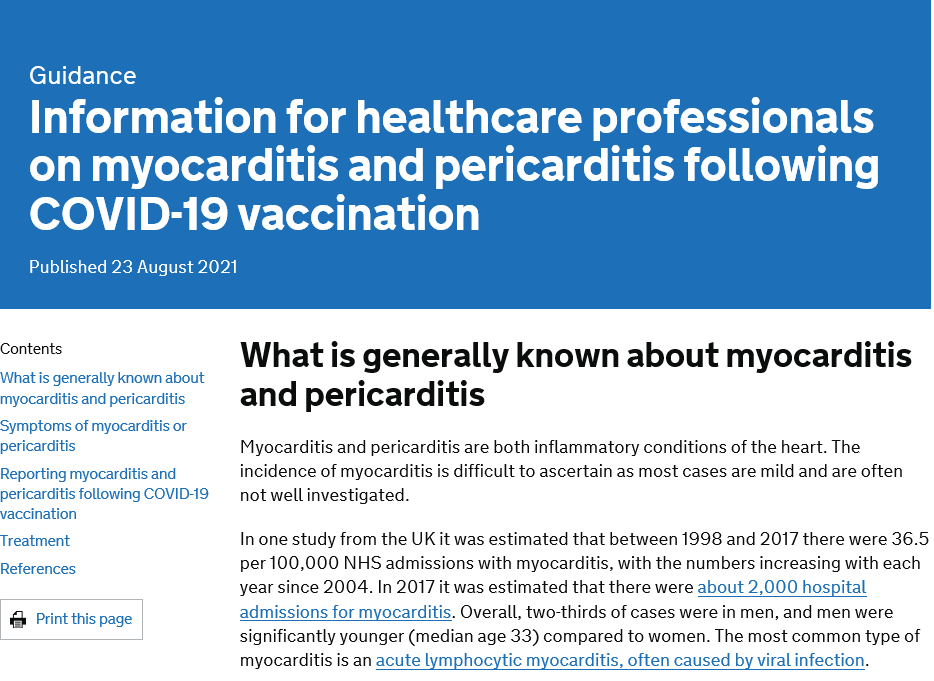 Specific information for healthcare professionals is available on the gov.uk website
[Speaker Notes: Myocarditis is inflammation of the heart muscle
Pericarditis is inflammation of the protective thin saclike membrane around the heart (pericardium)

https://www.gov.uk/government/publications/myocarditis-and-pericarditis-after-covid-19-vaccination/myocarditis-and-pericarditis-after-covid-19-vaccination-guidance-for-healthcare-professionals]
Local reactions at the vaccination site
the MHRA have received reports of skin reactions occurring around the vaccination site 4 to 11 days after vaccination. The majority of the reports received have been following the Moderna vaccine

the reactions are characterized by a rash, swelling and tenderness that can cover the whole upper arm and may be itchy and/or painful and warm to the touch 

the reactions are usually self-limiting and resolve within a day or two, although in some patients it can take slightly longer to disappear

individuals who experience this reaction after their first dose may experience a similar reaction in a shorter timeframe following the second dose, however, none of the reports received by the MHRA have been serious and people should still receive their second dose when invited 

those who experience delayed skin reactions after their COVID-19 vaccination which do not resolve within a few days should seek medical advice
Guillain-Barré syndrome (GBS)
GBS is a very rare and serious condition that affects the nerves- mainly in the feet, hands and limbs, causing numbness, weakness and pain. In severe cases, GBS can cause difficulty moving, walking, breathing and/or swallowing 

very rare reports of GBS following COVID-19 vaccination have been received

in those who are diagnosed with GBS after the first dose of vaccine, the balance of risk benefit is in favour of completing a full COVID-19 vaccination schedule. Individuals who have a history of GBS should be vaccinated as appropriate for their age and underlying risk status 

on a precautionary basis, however, where GBS occurs within six weeks of an AstraZeneca (Vaxzevria®) vaccine, for any future doses Pfizer BioNTech (Comirnaty®) or Moderna (Spikevax®) COVID-19 vaccines are preferred 

as there is no evidence to suggest that having had a prior diagnosis of GBS predisposes an individual to further episodes, in those who are diagnosed with GBS after the first dose of either of the mRNA vaccines, further vaccination can proceed as normal, once recovered

the same vaccine product may be used to complete the course, as using an alternative product may increase the chance of experiencing known side effects
Bell’s Palsy
Bell’s Palsy (BP) is a temporary weakness or paralysis affecting one side of the face that develops gradually; most people recover from this condition within a few months 

BP is known to be associated with a number of infectious diseases, including the SARS-CoV-2 virus

whilst reporting of BP following COVID-19 vaccination is rare, the latest available data shows that there may be an increased risk of BP following COVID-19 vaccination

to raise awareness of this potential adverse event amongst healthcare professionals and patients, facial paralysis has been included in the product information for the AstraZeneca, Pfizer BioNTech and Moderna COVID-19 vaccines
Age-specific vaccine recommendations
Children aged 5-11 years:
childhood (10µg) dose of Pfizer BioNTech is recommended
paediatric formulation (Pfizer BioNTech Comirnaty 10 micrograms/dose vaccine) should be used, although 10µg (0.1ml) of the diluted adult/ adolescent vaccine may be an alternative when protection is required rapidly and the paediatric formulation is not available
use of a fractional adult/adolescent vaccine would be off-label and can be considered on a case by case basis
children aged 5-11 years who commence immunisation with the paediatric dose and then turn 12 years of age should complete vaccination with the paediatric dose
children aged 5-11 years who are given a fractional dose of the adult preparation may complete with the paediatric formulation or vice versa

Children and young people aged 12 years and over:
adult/adolescent (30 µg) dose of the Pfizer BioNTech Comirnaty 30micrograms/dose vaccine has approval for use from 12 years old
currently has the most extensive safety data in those aged 12-17 years
preferred vaccine for children and young people
COVID-19 Pfizer BioNTech Comirnaty 10 micrograms/dose vaccine (paediatric formulation)
Children aged between 5 – 11 years: Paediatric
a single dose is 0.2 ml (10µg)
46
Provisional – Subject to revision – Use latest version link: x
COVID-19 Pfizer BioNTech Comirnaty 30 micrograms/dose vaccine (standard formulation)
Children  and young people aged 12 – 17 years
a single dose is 0.3 ml (30µg)
47
Provisional – Subject to revision – Use latest version link: x
Booster vaccine doses for children and young people
JCVI have advised that the following vaccines are suitable for boosting irrespective of the vaccine used for the primary course: 

Children and young people aged 12 – 17 years
full 0.3ml dose (30 micrograms) of adult/adolescent Pfizer-BioNTech vaccine (Comirnaty®)
full 0.3ml booster dose of bivalent (15/15 micrograms) Pfizer-BioNTech vaccine (Comirnaty® Original/Omicron BA.1)

Children and young people aged 5 – 11 years
full 0.2ml dose (10 micrograms) of paediatric Pfizer-BioNTech vaccine (Comirnaty®10) - off label indication 

AstraZeneca vaccine is no longer being supplied for routine use in the UK. When mRNA vaccines are not considered clinically suitable, Novavax COVID-19 vaccine (Nuvaxovid®) may used for primary vaccination of those aged 12 years and over, including to complete a primary course, or as a booster (booster is currently off-label)
COVID-19 Vaccine Pfizer BioNTech Comirnaty 10 micrograms/dose (paediatric formulation)
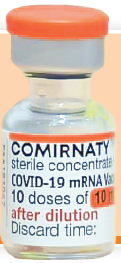 COVID-19 Pfizer BioNTech vaccine
the vaccine contains BNT162b2 messenger RNA embedded in lipid nanoparticles

the vaccine does not contain preservative

the vaccine does not contain latex, milk, lactose, gluten, egg, maize/corn or peanuts

no animal products are used in the manufacture of this vaccine

full product information about the Pfizer BioNTech vaccine is available at https://www.ema.europa.eu/en/documents/product-information/comirnaty-epar-product-information_en.pdf
[Speaker Notes: The vaccine does not contain any animal products]
Contraindications to COVID-19 Pfizer BioNTech Comirnaty10 micrograms/dose vaccine
The COVID-19 Pfizer BioNTech vaccine should not be given to people who have had a confirmed anaphylactic reaction to the vaccine or any components of the vaccine. Additionally, individuals with a history of immediate onset-anaphylaxis to multiple classes of drugs or an unexplained anaphylaxis should not be vaccinated with the Pfizer BioNTech vaccine. 

In addition to the highly purified BNT162b2 messenger RNA, the vaccine also contains:
((4-hydroxybutyl)azanediyl)bis(hexane-6,1-diyl)bis(2-hexyldecanoate) (ALC-0315) 
2-[(polyethylene glycol)-2000]-N,N-ditetradecylacetamide (ALC-0159) 
1,2-Distearoyl-sn-glycero-3-phosphocholine (DSPC) 
Cholesterol 
Trometamol 
Trometamol hydrochloride 
Sucrose 
Water for injections

Polyethylene glycol (PEG) is an allergen commonly found in medicines and also in household goods and cosmetics. Known allergy to PEG is extremely rare but would contraindicate receipt of this vaccine.
[Speaker Notes: Comirnaty, INN-COVID-19 mRNA Vaccine (nucleoside-modified) (europa.eu)]
Precautions to COVID-19 Pfizer BioNTech (Comirnaty) vaccine (1)
a very small number of individuals have experienced anaphylaxis when vaccinated with the COVID-19 mRNA Vaccine BNT162b2 vaccine 

following close surveillance of the initial roll-out, the MHRA has advised that individuals with a history of anaphylaxis to food, an identified drug or vaccine, or an insect sting can receive any COVID-19 vaccine, as long as they are not known to be allergic to a component (excipient) of the vaccine 

it is recommended recipients of this vaccine should be kept for observation and monitored for a minimum of 15 minutes. In recognition of the need to accelerate delivery of the programme in response to the emergence of the Omicron variant, the UK Chief Medical Officers have recommended suspension of this requirement (doh-hss-md-21-2022.pdf (health-ni.gov.uk)

the exceptions to this 15 minute suspension are:
	individuals with a strong history of dangerous or unexplained allergic reactions 	(e.g. anaphylaxis)
[Speaker Notes: Anaphylaxis can be a rare risk of most vaccines and it is important that health professionals are vigilant in watching for the early signs and initiate prompt treatment, as occurred in these cases. The vast majority of people will not be at risk of anaphylaxis after being administered the Pfizer BioNtech vaccine. 

Suspension of the 15-minute wait for vaccination with mRNA vaccine for COVID-19: UK CMOs' opinion - GOV.UK (www.gov.uk)]
Precautions to COVID-19 Pfizer BioNTech(Comirnaty) vaccine (2)
facilities for management of anaphylaxis should be available at all vaccination sites 

individuals with a localised urticarial (itchy) skin reaction (without systemic symptoms) to the first dose of a COVID-19 vaccine should receive the second dose of vaccine with prolonged observation (30 minutes) in a setting with full resuscitation facilities (e.g. a hospital)

individuals with non-allergic reactions (vasovagal (fainting) episodes, non-urticarial skin reaction or non-specific symptoms) can receive the second dose of vaccine in any vaccination setting
Adverse reactions following COVID-19 Pfizer BioNTech Comirnaty 10 micrograms/dose vaccine
The following reactions were reported by the vaccine clinical trial participants aged 5 to 11 years:
Local reactions
Over 80% reported pain at the injection site. Redness and swelling was also commonly reported (20%)
Systemic reactions
The most frequently reported systemic reactions (reactions affecting the whole body) were:
	tiredness (> 50%)	 	headache (> 30%) 
	muscle aches (> 10%)		chills (> 10%) 

these symptoms were usually mild or moderate in intensity and resolved within a few days after vaccination 
compared to adults and older children, children aged 5 to 11 years reported more injection-site redness (15-19% vs 5-7%) and local swelling (10-15% vs 5-8%), but less fever (3-7% vs 1-20%) and less chills (5-10% vs 6-42%) 
medicines such as paracetamol can be given for post-vaccination pain or fever if required
inform parents/carers/vaccinees these symptoms normally last less than a week but if their symptoms get worse or they are concerned, they should speak to their GP

Note: Swollen axilla or neck glands on the same side as the vaccination site can occur as an uncommon reaction, this can last for up to 10 days.
54
COVID-19 Vaccination programme: Core training slide set for healthcare practitioners 11 December 2020
COVID-19 Pfizer BioNTech Comirnaty 10 micrograms/dose vaccine presentation
the vaccine packs contain 10 vials of vaccine

the vaccine is contained in a multidose clear glass vial. The vial has a rubber (bromobutyl) stopper, aluminium seal and an orange flip-off plastic cap. The stopper does not contain latex

each vial contains 1.3 ml of vaccine and should be diluted with 1.3 ml of Sodium Chloride 0.9% Solution for Injection (normal saline)

if the dose-sparing needles and syringes being supplied with the vaccine are used, it should be possible to obtain 10 full 0.2ml doses from the vial. If standard syringes and needles are used, there may not be sufficient volume to extract a tenth dose from a single vial
55
Provisional – Subject to revision – Use latest version link: x
[Speaker Notes: Bromobuty is a synthetic rubber – it does not contain latex so this vaccine is suitable for people with a latex allergy.]
COVID-19 Pfizer BioNTech Comirnaty 10 micrograms/dose vaccine dose and dilutent
a single dose is 0.2 ml

care should be taken to ensure a full 0.2 ml dose will be administered to the individual from the same vial. If the amount of vaccine remaining in the vial cannot provide a full dose of 0.2 ml, discard the vial and any excess volume. Do not pool excess vaccine from multiple vials

Sodium Chloride 0.9% Solution for Injection (normal saline) should be used as a diluent for this vaccine

a separate ampoule containing a minimum of 2 ml of normal saline is required for vaccine reconstitution

each ampoule of diluent is single use and any remaining diluent must be discarded after 1.3 ml has been withdrawn, regardless of the ampoule volume
Storage and use of COVID-19 Pfizer BioNTech Comirnaty 10 micrograms/dose vaccine
the mRNA Vaccine Pfizer BioNTech has very specific storage, reconstitution and 'use within' requirements
all those involved in the delivery of the COVID-19 vaccination programme must be aware of the recommended storage requirements, refer to the vaccine product information.

The vaccine must not be given if you are not confident that it has been stored or reconstituted as recommended by the manufacturer or as advised by a vaccine expert

If the vaccine is stored incorrectly:
the vaccines should be labelled and quarantined, the vaccines should not be used until further notice 
breaches in the cold-chain should be reported in line with local arrangements, make alternative arrangements for immunisation clinics until resolved
further advice regarding use should be sought from the local Trust’s Pharmacy Department or Medicines Information Service
vaccine losses outside of secondary care should be reported to the PHA Duty Room (0300 555 0119) for further risk assessment, including whether patients need revaccination following a cold chain breach.
57
Storage of COVID-19 Pfizer BioNTech Comirnaty 10 micrograms/dose vaccine in a thawed state
the vaccine may be delivered to where it is going to be administered thawed but refrigerated between +2 and +8oC

refrigerated vaccine must be transferred immediately to a vaccine fridge on arrival and stored in a carefully monitored temperature range of +2 and +8oC

when removed from the freezer, the undiluted vaccine has a maximum shelf life of up to 10 weeks at +2°C and +8°C within the 12 month shelf life	

the expiry date on the outer carton should have been updated to reflect the refrigerated expiry date and the original expiry date should have been crossed out

prior to use, the unopened vials can be stored for up to 12 hours at temperatures between +8°C and +30°C
COVID-19 Pfizer BioNTech Comirnaty 10 micrograms/ dose vaccine reconstitution
The following equipment is required for reconstitution:

one Pfizer BioNTech COVID-19 Comirnaty 10 micrograms/dose vaccine multidose vial
one plastic ampoule of Sodium Chloride 0.9% Solution for Injection - this will be supplied in multiple presentations (different manufacturers and different sized ampoules) 
an alcohol swab and one of the combined needle and syringes supplied for dilution of the Pfizer BioNTech vaccine 

After dilution the vaccine should be used as soon as is practically possible.

Reconstituted vaccine can be stored between +2oC and +30oC but must be used within 12 hours following dilution.
59
Reconstituting COVID-19 Pfizer BioNTech Comirnaty 10 micrograms/dose vaccine (1)
clean hands with alcohol-based gel or soap and water
assemble one ampule of Sodium Chloride 0.9% Solution for Injection, a single use alcohol swab and one of the combined 2ml needle and syringes provided
remove one vial of vaccine from the vaccine fridge. Ensure it is the orange-capped 10 micrograms/dose formulation
gently invert the vial 10 times prior to dilution. One inversion means turning the vial upside down and back again. Do not shake
check the expiry date and the appearance of the vaccine. Prior to dilution, the thawed vaccine may contain white to off-white opaque amorphous particulates. Return the vial to the manufacturer if the appearance of the solution does not match this description
clean the vial stopper with the single use alcohol swab and allow to air dry fully
Reconstituting COVID-19 Pfizer BioNTech Comirnaty 10 micrograms/dose vaccine (2)
invert the ampoule containing the Sodium Chloride 0.9% Solution for Injection diluent and withdraw 1.3ml slowly to avoid formation of bubbles 
discard the diluent ampoule and any remaining diluent in it. Do not use any other type of diluent
add diluent to the vaccine vial. You may feel some pressure in the vial as you add the diluent. Equalise the vial pressure by withdrawing 1.3 ml of air into the empty diluent syringe before removing the needle from the vial
remove the needle from the vial and dispose into yellow sharps bin
gently invert the diluted solution 10 times. Do not shake - this could affect the potency of the vaccine
the diluted vaccine should be an off-white solution with no particulates visible
the diluted vial should be clearly labelled with the date and time of discard which should be 12 hours from the time of dilution
COVID-19 Pfizer BioNTech Comirnaty 10 micrograms/dose vaccine dose preparation
if the vaccine has previously been reconstituted, check the discard time on the label to ensure that it is still within the 12 hour allowed time period from when it was reconstituted 

using aseptic technique, clean top of vial with a single use alcohol swab and allow to air dry fully

unwrap 1 of the 1ml combined 23g/25mm needle and syringes provided (recommended needle length depends on body mass of patient. Longer length (38mm) needles are recommended for morbidly obese children to ensure the vaccine is injected into muscle)

withdraw a dose of 0.2 ml of diluted product for each vaccination. Ensure correct dose is drawn up
any air bubbles should be removed before removing the needle from the vial in order to avoid losing any of the vaccine dose

the same needle and syringe should be used to draw up and administer the dose of vaccine to prevent under dosing of the vaccine to the person    

the needle should only be changed between the vial and the patient if it is contaminated or damaged
COVID-19 Pfizer BioNTech (Comirnaty 30micrograms/dose) vaccine
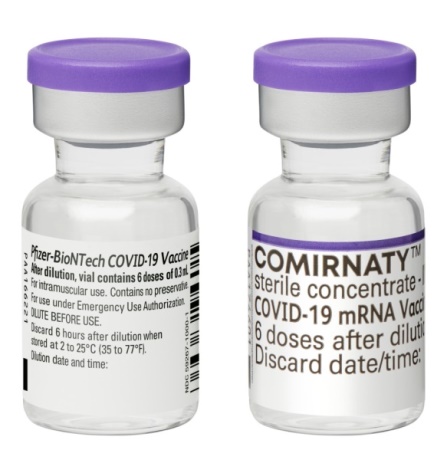 COVID-19 Pfizer BioNTech vaccine
the vaccine contains BNT162b2 messenger RNA embedded in lipid nanoparticles

the vaccine does not contain preservative

the vaccine does not contain latex, milk, lactose, gluten, egg, maize/corn or peanuts

no animal products are used in the manufacture of this vaccine

full product information about the Pfizer BioNTech vaccine is available at https://www.ema.europa.eu/en/documents/product-information/comirnaty-epar-product-information_en.pdf 

 a video showing how to reconstitute and prepare the Pfizer BioNTech vaccine is available:
Comirnaty: www.comirnatyeducation.co.uk
[Speaker Notes: The vaccine does not contain any animal products]
Contraindications to COVID-19 Pfizer BioNTech vaccine
The COVID-19 Pfizer BioNTech vaccine should not be given to people who have had a confirmed anaphylactic reaction to the vaccine or any components of the vaccine. 

In addition to the highly purified BNT162b2 messenger RNA, the vaccine also contains:
((4-hydroxybutyl)azanediyl)bis(hexane-6,1-diyl)bis(2-hexyldecanoate) 
(ALC-0315) 2-[(polyethylene glycol)-2000]-N,N-ditetradecylacetamide (ALC-0159) 
1,2-Distearoyl-sn-glycero-3-phosphocholine (DSPC) 
Cholesterol 
Potassium chloride 
Potassium dihydrogen phosphate 
Sodium chloride 
Disodium phosphate dihydrate 
Sucrose 
Water for injections 
Sodium hydroxide (for pH adjustment) 
Hydrochloric acid (for pH adjustment)

Polyethylene glycol (PEG) is an allergen commonly found in medicines and also in household goods and cosmetics. Known allergy to PEG is extremely rare but would contraindicate receipt of this vaccine. Individuals with a history of immediate onset-anaphylaxis to multiple classes of drugs or an unexplained anaphylaxis should not be vaccinated with the Pfizer BioNTech vaccine.
[Speaker Notes: Comirnaty, INN-COVID-19 mRNA Vaccine (nucleoside-modified) (europa.eu)]
Precautions to COVID-19 Pfizer BioNTech vaccine (1)
a very small number of individuals have experienced anaphylaxis when vaccinated with the COVID-19 mRNA Vaccine BNT162b2 vaccine 

following close surveillance of the initial roll-out, the MHRA has advised that individuals with a history of anaphylaxis to food, an identified drug or vaccine, or an insect sting can receive any COVID-19 vaccine, as long as they are not known to be allergic to a component (excipient) of the vaccine 

it is recommended recipients of this vaccine should be kept for observation and monitored for a minimum of 15 minutes. In recognition of the need to accelerate delivery of the programme in response to the emergence of the Omicron variant, the UK Chief Medical Officers have recommended suspension of this requirement (doh-hss-md-21-2022.pdf (health-ni.gov.uk)

the exceptions to this 15 minute suspension are:
	individuals with a strong history of dangerous or unexplained allergic reactions (e.g. 	anaphylaxis)

facilities for management of anaphylaxis should be available at all vaccination sites
[Speaker Notes: Anaphylaxis can be a rare risk of most vaccines and it is important that health professionals are vigilant in watching for the early signs and initiate prompt treatment, as occurred in these cases. The vast majority of people will not be at risk of anaphylaxis after being administered the Pfizer BioNtech vaccine.]
Precautions to COVID-19 Pfizer BioNTech vaccine (2)
individuals with a localised urticarial (itchy) skin reaction (without systemic symptoms) to the first dose of a COVID-19 vaccine should receive the second dose of vaccine with prolonged observation (30 minutes) in a setting with full resuscitation facilities (e.g. a hospital)

individuals with non-allergic reactions (vasovagal (fainting) episodes, non-urticarial skin reaction or non-specific symptoms) can receive the second dose of vaccine in any vaccination setting
Adverse reactions following COVID-19 Pfizer BioNTech Comirnaty 30 micrograms/dose vaccine
The following reactions were reported by the vaccine clinical trial participants
Local reactions
Over 80% reported pain at the injection site. Redness and swelling was also commonly reported

Systemic reactions
The most frequently reported systemic reactions (reactions affecting the whole body) were
tiredness (> 60%) 		headache (> 50%) 
muscle aches (> 30%)		chills (> 30%) 
joint pain (> 20%) 		raised temperature (pyrexia)(> 10%) 

these symptoms were usually mild or moderate in intensity and resolved within a few days after vaccination
medicines such as paracetamol can be given for pain or fever if required
inform vaccinees these symptoms normally last less than a week but if their symptoms get worse or they are concerned, they should speak to their GP 

Note: Swollen axilla or neck glands on the same side as the vaccination site can occur as an uncommon reaction, this can last for up to 10 days. If the vaccine recipient is due to attend for a mammogram, they should be advised to inform clinicians regarding date of vaccine administration.
68
COVID-19 Vaccination programme: Core training slide set for healthcare practitioners 11 December 2020
COVID-19 Pfizer BioNTech Comirnaty 30 micrograms/dose vaccine presentation
the vaccine packs contain 195 vials of vaccine

the vaccine is contained in a multidose clear glass vial. The vial has a rubber (bromobutyl) stopper, aluminium seal and a purple flip-off plastic cap. The stopper does not contain latex

each vial contains 0.45 ml of vaccine and should be diluted with 1.8 ml of Sodium Chloride 0.9% Solution for Injection (normal saline). Once diluted, each reconstituted vaccine will supply 6 doses of 0.3 ml 

if the dose-sparing needles and syringes being supplied with the vaccine are used, it should be possible to obtain 6 full 0.3ml doses from the vial. Care should be taken to ensure a full 0.3 mL dose will be administered to the patient from the same vial. Where a full 0.3 ml dose cannot be extracted, the contents should be discarded 

a separate ampoule containing a minimum of 2ml of normal saline is required for vaccine reconstitution

each ampoule of diluent is single use and any remaining diluent must be discarded after 1.8 ml has been withdrawn, regardless of the ampoule volume
69
Provisional – Subject to revision – Use latest version link: x
[Speaker Notes: Bromobuty is a synthetic rubber – it does not contain latex so this vaccine is suitable for people with a latex allergy.]
Storage and use of COVID-19 Pfizer BioNTech Comirnaty 30 micrograms/dose vaccine
the mRNA Vaccine Pfizer BioNTech has very specific storage, reconstitution and 'use within' requirements
all those involved in the delivery of the COVID-19 vaccination programme must be aware of the recommended storage requirements, refer to the vaccine product information.

The vaccine must not be given if you are not confident that it has been stored or reconstituted as recommended by the manufacturer or as advised by a vaccine expert

If the vaccine is stored incorrectly:
the vaccines should be labelled and quarantined, the vaccines should not be used until further notice 
breaches in the cold-chain should be reported in line with local arrangements, make alternative arrangements for immunisation clinics until resolved
further advice regarding use should be sought from the local Trust’s Pharmacy Department or Medicines Information Service
vaccine losses outside of secondary care should be reported to the PHA Duty Room (0300 555 0119) for further risk assessment, including whether patients need revaccination following a cold chain breach.
70
Storage of COVID-19 Pfizer BioNTech Comirnaty 30 micrograms/dose vaccine in a thawed state
the vaccine may be delivered to where it is going to be administered thawed but refrigerated between +2 and +8oC

refrigerated vaccine must be transferred immediately to a vaccine fridge on arrival and stored in a carefully monitored temperature range of +2 and +8oC

when removed from the freezer, the undiluted vaccine has a maximum shelf life of up to one month at +2 and +8oC within the 15 month frozen shelf life	

prior to use, the unopened vaccine can be stored for up to 2 hours at temperatures up to 30oC

the Comirnaty pack has a space on the label on the front which should state the expiry date following removal from the freezer on it

vaccine should be stored in the original package to protect it from light. Exposure to room light should be minimised and exposure to direct sunlight and ultraviolet light should be avoided
COVID-19 Pfizer BioNTech Comirnaty 30 micrograms/ dose vaccine reconstitution
The following equipment is required for reconstitution:

one Pfizer BioNTech COVID-19 Comirnaty 30 micrograms/dose vaccine multidose vial
one plastic ampoule of Sodium Chloride 0.9% Solution for Injection - this will be supplied in multiple presentations (different manufacturers and different sized ampoules) 
an alcohol swab and one of the combined needle and syringes supplied for dilution of the Pfizer BioNTech vaccine 

After dilution the vaccine should be used as soon as is practically possible.

Reconstituted vaccine can be stored between +2oC and +30oC but must be used within 6 hours following dilution.
72
Reconstituting COVID-19 Pfizer BioNTech Comirnaty 30 micrograms/dose vaccine (1)
clean hands with alcohol-based gel or soap and water
assemble one ampule of Sodium Chloride 0.9% Solution for Injection, a single use alcohol swab, a needle with a green hub and a 2ml syringe
if removing the multidose vaccine vial directly from a ULT freezer:
	frozen vials of Comirnaty may be thawed at temperatures of up to 30ºC for 30 	minutes for immediate use. It must not be kept at room temperature (up to 30ºC) 	for any longer than 2 hours prior to dilution
if removing the multidose vaccine vial from cold storage between +2 and +8oC, check that it has not been stored there for longer than one month (31 days)
ensure it is the purple-capped 30 micrograms/dose formulation
when the thawed vaccine is at room temperature, gently invert the vial 10 times prior to dilution. Do not shake
check the expiry date and the appearance of the vaccine. Prior to dilution, the vaccine should be an off-white solution with no particulates visible. Discard the vaccine if particulates or discolouration are present
clean the vial stopper with the single use alcohol swab and allow to air dry fully
Reconstituting COVID-19 Pfizer BioNTech Comirnaty 30 micrograms/dose vaccine (2)
draw up 1.8 ml of Sodium Chloride 0.9% Solution for Injection, then discard the diluent ampoule and any remaining diluent in it. Do not use any other type of diluent
add diluent to the vaccine vial. You may feel some pressure in the vial as you add the diluent. Equalise the vial pressure by withdrawing 1.8 ml of air into the empty diluent syringe before removing the needle from the vial
gently invert the diluted solution 10 times. Do not shake
the diluted vaccine should be an off-white solution with no particulates visible. Discard the diluted vaccine if particulates or discolouration are present
dispose of needle and syringe into yellow sharps bin
the diluted vial should be clearly labelled, and the date and time of discard should be recorded on the vial label

	Reconstituted vaccine should ideally be used immediately and must 
		be used within 6 hours following dilution
[Speaker Notes: Reconstituted vaccine can be returned to the fridge/cool box and stored between 2oC and 8oC (or up to 25°C if not in fridge) but must be used within 6 hours following dilution.]
COVID-19 Pfizer BioNTech Comirnaty 30 micrograms/dose vaccine dose preparation
if the vaccine has previously been reconstituted, check that the time of reconstitution was within the last 6 hours 

clean top of vial with a single use alcohol swab and allow to air dry fully

unwrap one of the 1ml combined 23g/25mm blue hub needle and syringes provided (recommended needle length depends on body mass of patient. Longer length (38mm) needles are recommended and being supplied for morbidly obese individuals to ensure the vaccine is injected into muscle)

withdraw a dose of 0.3 ml of diluted product for each vaccination. Ensure correct dose is drawn up
 
any air bubbles should be removed before removing the needle from the vial in order to avoid losing any of the vaccine dose

the same needle and syringe should be used to draw up and administer the dose of vaccine to prevent under dosing of the vaccine to the person 

the needle should only be changed between the vial and the patient if it is contaminated or damaged
COVID-19 Vaccine Pfizer BioNTech (Comirnaty bivalent Original / Omicron BA.1)
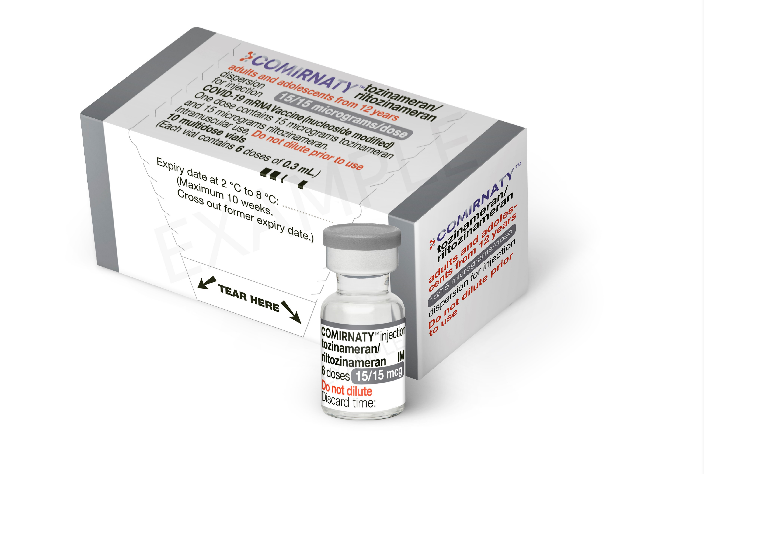 Contraindications to COVID-19 Pfizer BioNTech (Comirnaty) vaccine
The COVID-19 Pfizer BioNTech (Comirnaty) vaccine should not be given to people who have had a confirmed anaphylactic reaction to the vaccine or any components of the vaccine. Additionally, individuals with a history of immediate onset-anaphylaxis to multiple classes of drugs or an unexplained anaphylaxis should not be vaccinated with the Pfizer BioNTech (Comirnaty) vaccines. 

In addition to the highly purified BNT162b2 messenger RNA, the vaccine also contains:
ALC-0315 = (4-hydroxybutyl) azanediyl)bis (hexane-6,1-diyl)bis(2-hexyldecanoate)
ALC-0159 = 2-[(polyethylene glycol)-2000]-N,N-ditetradecylacetamide
1,2-Distearoyl-sn-glycero-3-phosphocholine
cholesterol
trometamol
trometamol hydrochloride
sucrose
water for injections

Polyethylene glycol (PEG) is an allergen commonly found in medicines and also in household goods and cosmetics. Known allergy to PEG is extremely rare but would contraindicate receipt of this vaccine.
[Speaker Notes: Comirnaty, INN-COVID-19 mRNA Vaccine (nucleoside-modified) (europa.eu)]
Precautions to COVID-19 Pfizer BioNTech (Comirnaty) vaccine (1)
a very small number of individuals have experienced anaphylaxis when vaccinated with the COVID-19 mRNA Vaccine BNT162b2 vaccine 

following close surveillance of the initial roll-out, the MHRA has advised that individuals with a history of anaphylaxis to food, an identified drug or vaccine, or an insect sting can receive any COVID-19 vaccine, as long as they are not known to be allergic to a component (excipient) of the vaccine 

it is recommended recipients of this vaccine should be kept for observation and monitored for a minimum of 15 minutes. In recognition of the need to accelerate delivery of the programme in response to the emergence of the Omicron variant, the UK Chief Medical Officers have recommended suspension of this requirement (doh-hss-md-21-2022.pdf (health-ni.gov.uk)

the exceptions to this 15 minute suspension are:
	individuals with a strong history of dangerous or unexplained allergic reactions 	(e.g. anaphylaxis)
[Speaker Notes: Anaphylaxis can be a rare risk of most vaccines and it is important that health professionals are vigilant in watching for the early signs and initiate prompt treatment, as occurred in these cases. The vast majority of people will not be at risk of anaphylaxis after being administered the Pfizer BioNtech vaccine. 

Suspension of the 15-minute wait for vaccination with mRNA vaccine for COVID-19: UK CMOs' opinion - GOV.UK (www.gov.uk)]
Precautions to COVID-19 Pfizer BioNTech(Comirnaty) vaccine (2)
facilities for management of anaphylaxis should be available at all vaccination sites 

individuals with a localised urticarial (itchy) skin reaction (without systemic symptoms) to the first dose of a COVID-19 vaccine should receive the second dose of vaccine with prolonged observation (30 minutes) in a setting with full resuscitation facilities (e.g. a hospital)

individuals with non-allergic reactions (vasovagal (fainting) episodes, non-urticarial skin reaction or non-specific symptoms) can receive the second dose of vaccine in any vaccination setting
Adverse reactions following COVID-19 Pfizer BioNTech (Comirnaty bivalent Original / Omicron BA.1) vaccine
The following reactions were reported by the vaccine clinical trial participants
Local reactions
Over 80% reported pain at the injection site. Redness and swelling was also commonly reported

Systemic reactions
The most frequently reported systemic reactions (reactions affecting the whole body) were
tiredness (> 60%) 		headache (> 50%) 
muscle aches (> 30%)		chills (> 30%) 
joint pain (> 20%) 		raised temperature (pyrexia)(> 10%) 

these symptoms were usually mild or moderate in intensity and resolved within a few days after vaccination
medicines such as paracetamol can be given for pain or fever if required
inform vaccinees these symptoms normally last less than a week but if their symptoms get worse or they are concerned, they should speak to their GP 
all boosters led to short term local and systemic reactions, similar to those seen after the primary course, including local pain, fatigue, headache and muscle pain. Rates of reactions were higher with heterologous than homologous boosters and in those aged under 70 years when compared to older recipients
80
COVID-19 Vaccination programme: Core training slide set for healthcare practitioners 11 December 2020
[Speaker Notes: Note: Swollen axilla or neck glands on the same side as the vaccination site can occur as an uncommon reaction, this can last for up to 10 days. If the vaccine recipient is due to attend for a mammogram, they should be advised to inform clinicians regarding date of vaccine administration.]
COVID-19 Pfizer BioNTech (Comirnaty bivalent Original / Omicron BA.1) vaccine presentation, dose and schedule
the vaccine packs contain 10 multidose vials of vaccine

the vaccine is contained in a multidose clear glass vial. The vial has a rubber (chlorobutyl) stopper, aluminium seal and a grey flip-off plastic cap

a single dose is 0.3 ml

the vaccine does not require dilution

if the dose-sparing needles and syringes are used, it should be possible to obtain at least 6 full 0.3ml doses from the vial 

a booster dose of Pfizer BioNTech (Comirnaty bivalent Original / Omicron BA.1) vaccine should be given to eligible individuals no earlier than three months after a previous dose of COVID vaccination
COVID-19 Pfizer BioNTech (Comirnaty bivalent Original / Omicron BA.1) vaccine storage and use
The COVID-19 Pfizer BioNTech (Comirnaty bivalent Original / Omicron BA.1) vaccine will be stored frozen in facilities with appropriate freezers to store the vaccine vials between -90ºC to -60ºC until ready for use

shelf-life is 12 months at -90ºC to -60ºC

when stored frozen at -90 °C to -60 °C, 10-vial packs of the vaccine can be thawed at +2°C to +8°C for 6 hours or individual vials can be thawed at room temperature (up to +30°C) for 30 minutes

the vaccine may then be delivered to where it is going to be administered thawed but refrigerated between +2ºC and +8ºC

thawed vaccine must be transferred immediately to a vaccine fridge on arrival and stored in a carefully monitored temperature range of +2ºC and +8ºC

once thawed, the unopened vaccine may be stored refrigerated at +2ºC to +8ºC, protected from light, for up to 10 weeks

the unopened vaccine may be stored at +8ºC to +30ºC for up to 12 hours after removal from refrigerated conditions
[Speaker Notes: Comirnaty, INN-COVID-19 mRNA Vaccine (nucleoside-modified) (europa.eu)]
COVID-19 Pfizer BioNTech (Comirnaty bivalent Original / Omicron BA.1) vaccine preparation (1)
COVID-19 Pfizer BioNTech (Comirnaty bivalent Original / Omicron BA.1) vaccine does not require reconstitution

before drawing up a dose of vaccine from the multidose vial, clean hands with alcohol-based gel or soap and water 

each multidose vial should be clearly labelled with the date and time of expiry (which will be 12 hours from when it was first punctured)

do not use the vaccine if the time of first puncture was more than 12 hours previously 

check the appearance of the vaccine. It should be white to off-white and may contain white or translucent product-related particulates. Discard the vaccine if particulates or discolouration are present. 

swirl the vial gently after thawing and between each withdrawal. Do not shake the vaccine vial

the vial bung should be wiped with an alcohol swab and allowed to air-dry fully
[Speaker Notes: Comirnaty, INN-COVID-19 mRNA Vaccine (nucleoside-modified) (europa.eu)]
COVID-19 Pfizer BioNTech (Comirnaty bivalent Original / Omicron BA.1) preparation (2)
a 1 ml dose-sparing syringe with a 23g, 25mm fixed-needle should be used to draw up and administer the vaccine

separate 38mm length needles and syringes should be used for morbidly obese patients to ensure the vaccine can be injected into the muscle

withdraw a dose of 0.3 ml for each vaccination. Take particular care to ensure the correct dose is drawn up as a partial dose may not provide protection

any air bubbles should be removed before removing the needle from the vial in order to avoid losing any of the vaccine dose
Reporting adverse reactions
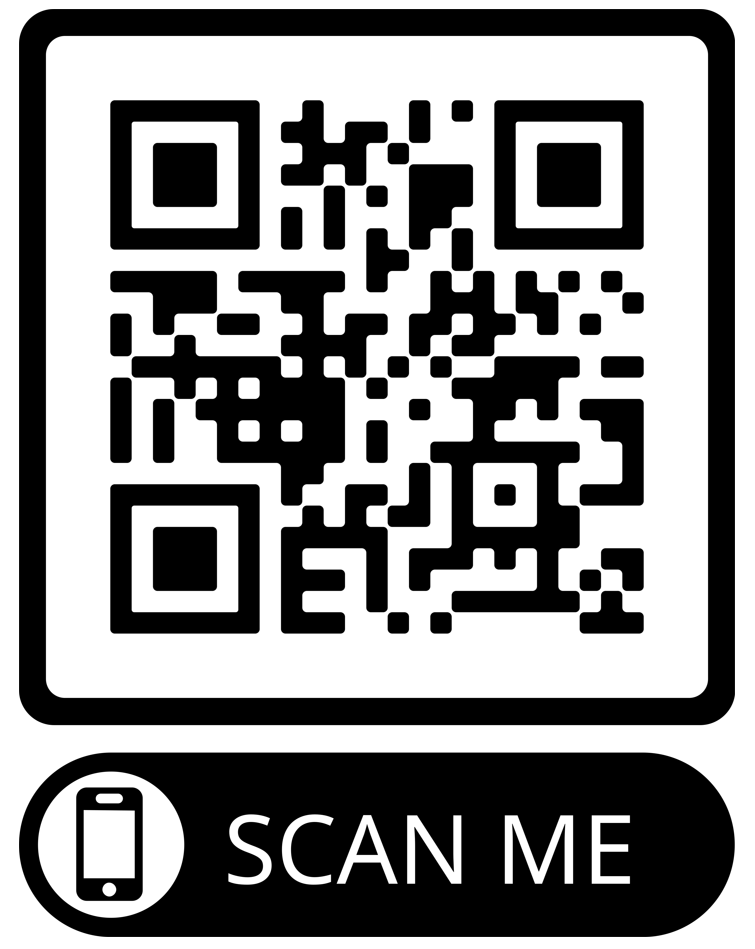 Suspected adverse reactions or suspected side effects should be reported to the MHRA through the online https://yellowcard.mhra.gov.uk/website or the Yellow Card app

Anyone (patients and health care workers) can make a Yellow Card report, even if they are uncertain as to whether a vaccine caused the condition
The QR code can be used for quick and easy access to the Yellow Card reporting site
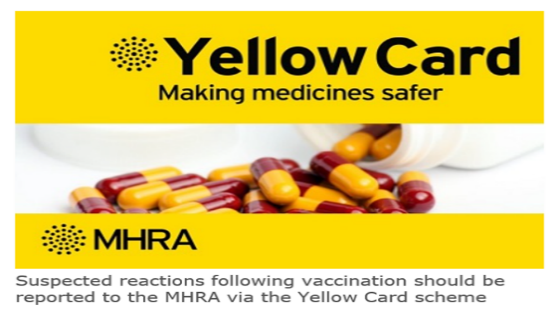 Supporting children and young people during vaccination (1)
Getting vaccinated can be daunting for some people, particularly children and young people - they may be anxious, scared or needle phobic.

The document linked below highlights some top tips for supporting children and young people pre-, during and post-vaccination: 

Top tips for supporting children and young people during vaccination can be found in the linked document: PowerPoint Presentation (england.nhs.uk)
[Speaker Notes: https://www.england.nhs.uk/south/wp-content/uploads/sites/6/2021/09/covid-19-top-tips-for-supporting-children-and-young-people-during-vaccination-v1-090821.pdf]
Supporting children and young people during vaccination (2)
The e-lfh hub from Health Education England also has a range of useful resources designed to support the delivery of COVID-19 vaccinations to children and young people. 

These include modules on paediatric procedural anxiety and distraction techniques.
[Speaker Notes: https://portal.e-lfh.org.uk/]
Further information (1)
UK vaccine policy can be found in the online publication commonly referred to as the 
"Green Book" . This can be found on the Immunisation page of the GOV.UK website
Green Book recommendations are based upon JCVI’s expert opinion and should 
always be followed, even when they differ from those made by the vaccine 
manufacturer.

PHA COVID-19 Immunisation programme Information for healthcare practitioners  
This document provides additional information, answers to frequently asked questions 
and actions to take in the event of inadvertent errors. 
It is important to read this document before you start vaccinating and also to refer to the 
online version regularly as it will be updated as more information becomes available 
and to address any issues or frequently arising questions as COVID-19 vaccines are 
delivered more widely.
Further information (2)
Professional information resources: 
Northern Ireland COVID-19 Vaccination Programme | HSC Public Health Agency (hscni.net)
Professional information | HSC Public Health Agency (hscni.net)

Immunisation e learning platform: https://www.elfh.org.uk/programmes/immunisation/ 

UKHSA COVID-19 vaccination resources: COVID-19 vaccination programme - GOV.UK (www.gov.uk)

Oxford Knowledge Project: COVID-19 vaccines
MHRA guidance on coronavirus (COVID-19)